How Qualitative Work Can Enhance Natural Experiment Research
Beth Nauman, PhD, MPH
Managing Director, Louisiana Public Health Institute
bnauman@lphi.org
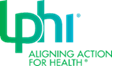 The Common Thread
One characteristic of qualitative research is Naturalistic Inquiry – that is, studying a phenomenon in the “natural setting”.
Naturalistic inquiry is contrasted to experimental research where the investigator attempts to completely control the condition of the study.
Likewise, natural experiments occur when a particular intervention is implemented but the circumstances surrounding the implementation are not under the control of researchers.
Thus, qualitative research has the potential to enhance natural experiment studies that evaluate interventions that occur without controlled conditions, such as health policy change.
Qualitative Inquiry in Natural Experiment Research
Robust evaluation of natural experiments depends, in part, on the extent that the process by which people fall into treatment and control groups is random.
Without being able to manipulate the intervention such that exposure of subjects is completely random, it is often not the case.
This is where qualitative research has an important role: To better understand the processes by which people are exposed to an exogenous intervention
May help identify measurable and/or unobserved variables that influence likelihood of exposure.
May help with determining a suitable control group.
Illustrating Complementary Methods within the RE-AIM Framework
RE-AIM is a common framework applied to studying the public health impacts of policy interventions
RE-AIM examines key dimensions for the successful and impactful implementation of health policy interventions: Reach, Effectiveness, Adoption, Implementation and Maintenance
Mixed methods enable a comprehensive assessment and evaluation of policy interventions encompassing all five components of RE-AIM. 
Qualitative methods help understand how and why results on individual RE-AIM dimensions occur – or how results across dimensions relate.
RE-AIM Framework
Qualitative Methods for Health Policy Interventions
Key informant interviews: healthcare providers and staff, patients and caregivers, health system leaders/decision-makers, payers
Focus groups: care teams, patient subgroups
Human-centered design: iterative design process involving patients (or providers), focusing on their needs in each phase of the process
Observation or ethnography: document how the intervention is carried out within implementation settings in real time
Public deliberation: facilitated deliberation sessions with a citizen panel to assess public perceptions, values, concerns, and expectations pertaining to health policy
Examples of Qualitative Work in NEXT-D2
Non-Face-to-Face Chronic Care Management
NFF CCM: Qualitative Findings
Medicaid Health Homes
Objective: To understand patients’ experiences with the health home program
Methods: In-depth interviews and focus groups with Medicaid patients
Principal finding: Health home program facilitates better access to care
Impact on NE research: Examined multiple measures of access as outcomes in the quantitative analyses
Intensive Behavioral Therapy for Obesity
Objective: To understand barriers to implementation as well as successes with delivering Medicare’s intensive behavioral therapy (IBT) for obesity in primary care settings
Methods: 
Semi-structured interviews with primary care providers who have delivered IBT
Identify emergent themes pertaining implementation challenges and successes
Describe provider and practice characteristics (including rurality)
Study currently underway
Telehealth during the COVID-19 Pandemic
Objective: Examine facilitators and barriers to uptake, adoption, and implementation of telehealth services among Medicare patients with diabetes from health systems’, providers’ and patients’ perspectives
Qualitative methods: 
Semi-structured interviews with patients age 65+ who had at least one telehealth encounter for diabetes since March 6, 2020
Semi-structured interviews with providers of telehealth to patients with diabetes
Topics:
Patients’ experiences with telehealth: perceived benefits, challenges, and preferences
Providers’ experiences delivering telehealth: what needs does it meet and what gaps does it leave in patient care for diabetes?
Study currently underway
Thank you!